Преобразующая сила музыки
Как многогранна музыка! Как юно
Она, звуча сквозь времени пласты,
В сердцах людских затрагивает струны
Любви, печали, памяти, мечты.
                                                               И.Волобуева
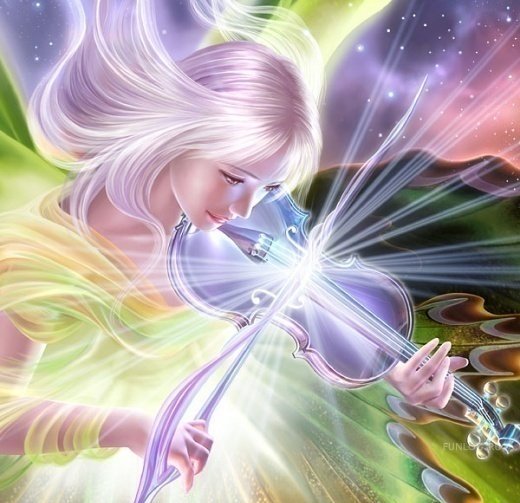 Ответьте на вопросы:
Назовите свои любимые произведения.
Почему вы слушаете именно эти произведения?
В какой момент нужна была музыка?
Менялось ли что-нибудь в вас, когда вы слушали её?
Слушание:
1. Иоганн Штраус                Полька «Трик-трак»
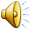 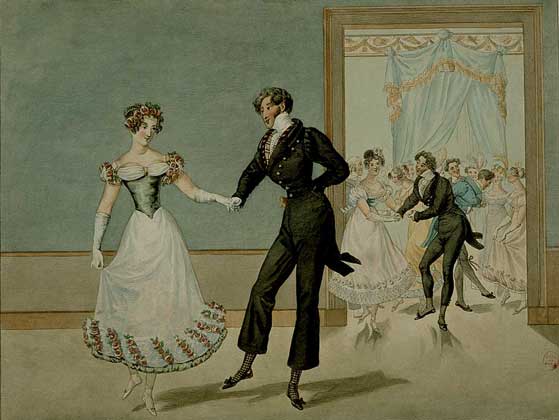 Слушание:
Сергей Рахманинов Прелюдия соль-минор
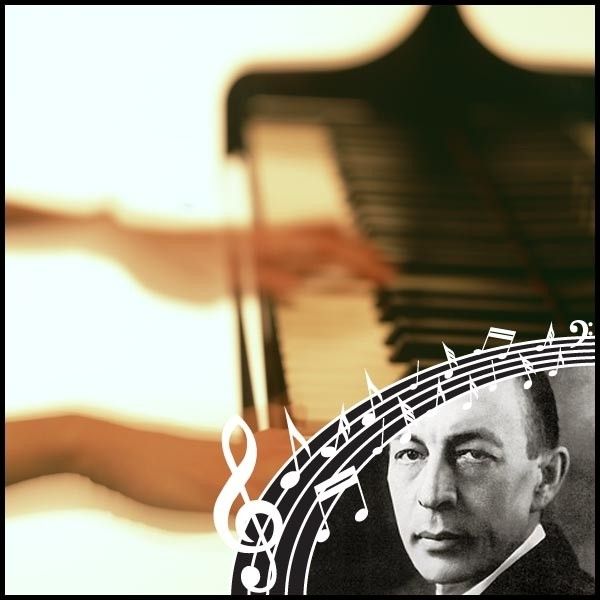 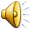 Вывод:
Музыка может рассказать о мыслях и чувствах людей, может показать характер человека, то есть может рассказать обо всём, чем живут люди, так как музыка отображает жизнь, а жизнь, в свою очередь, является источником музыки.
Миф об «Орфее и Эвридики»
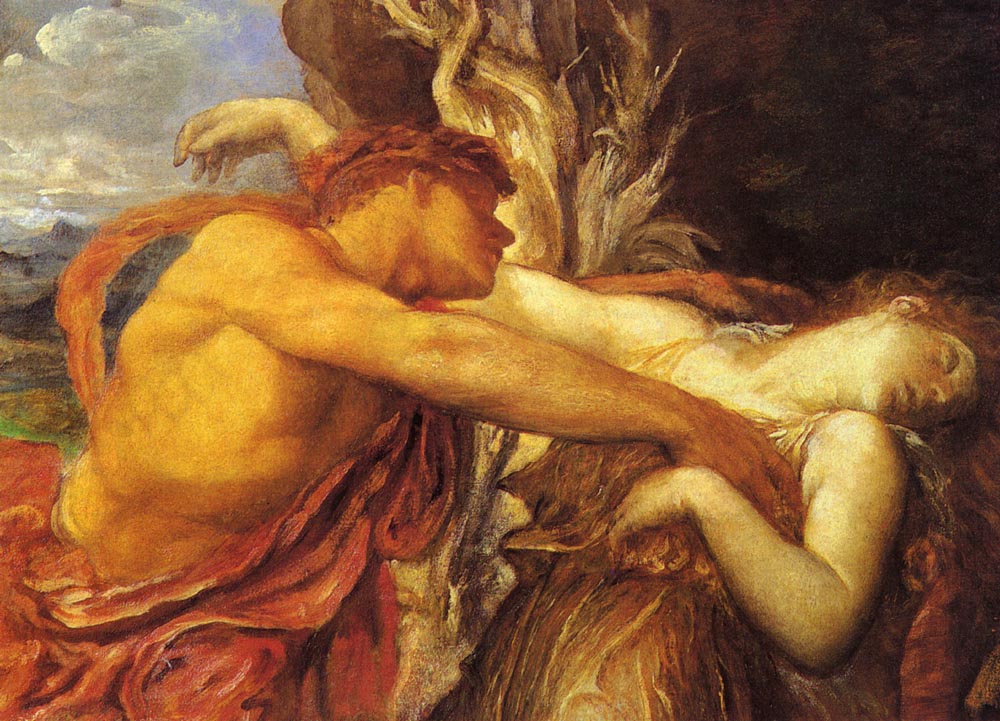 Былина «Садко»
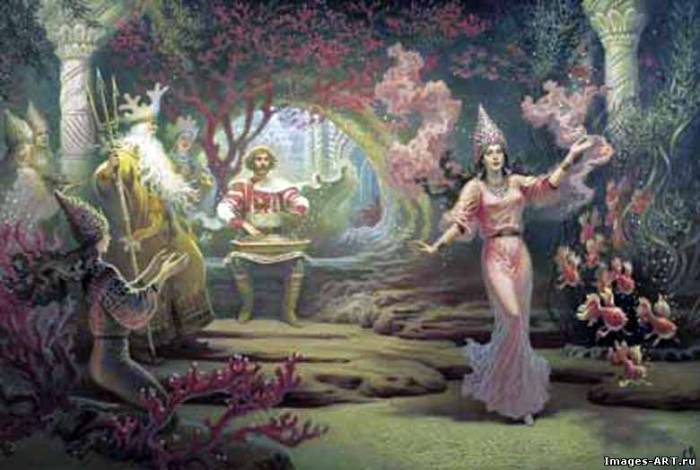 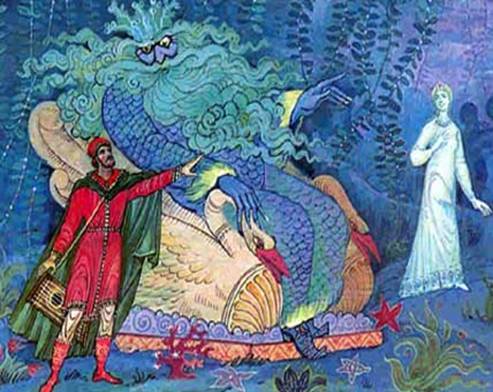 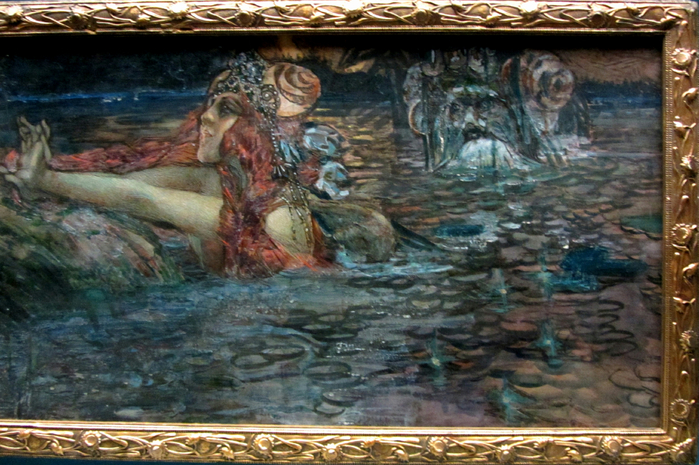 Разное воздействие музыки на людей.
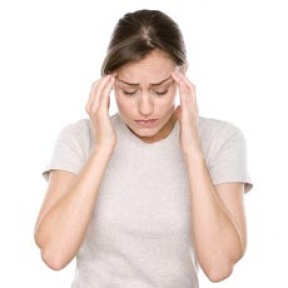 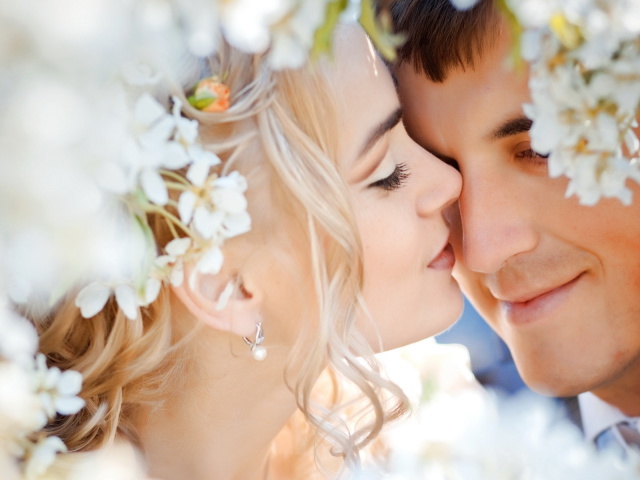 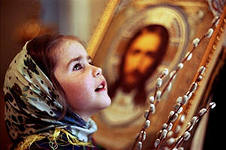 В.В. Пукирев «Неравный брак»
П.А. Федотов «Сватовство майора»
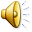 Жак Брель «Вальс о вальсе»
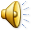